Мониторинг библиотечного фонда
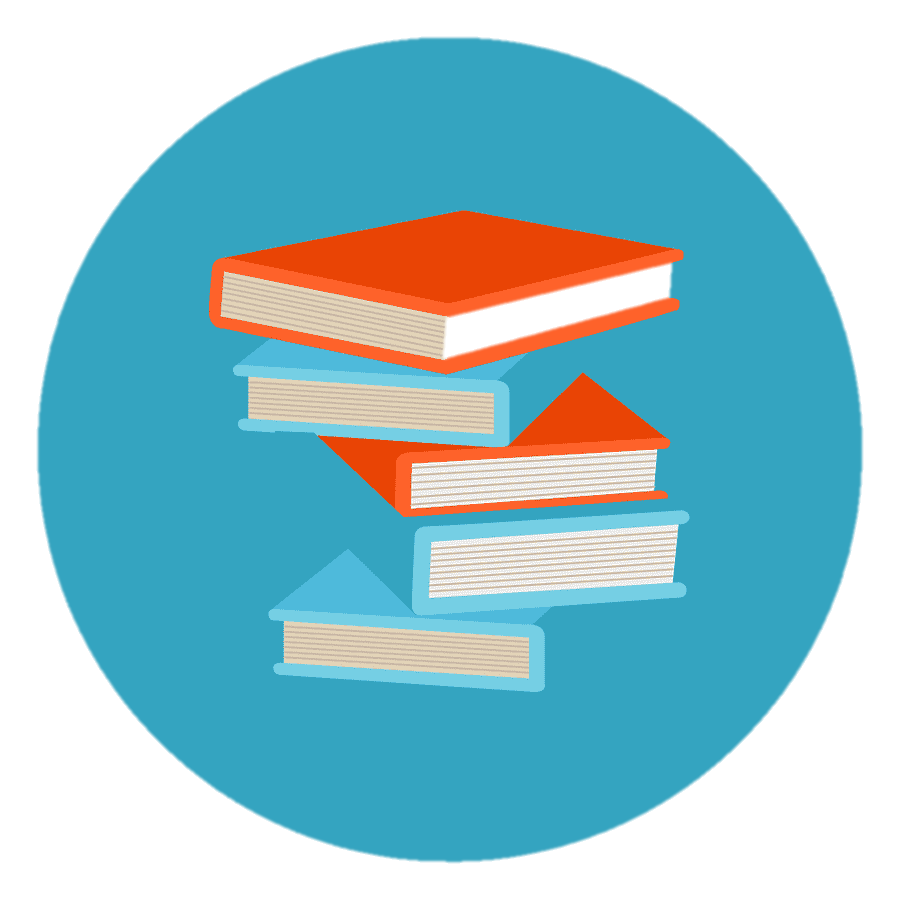 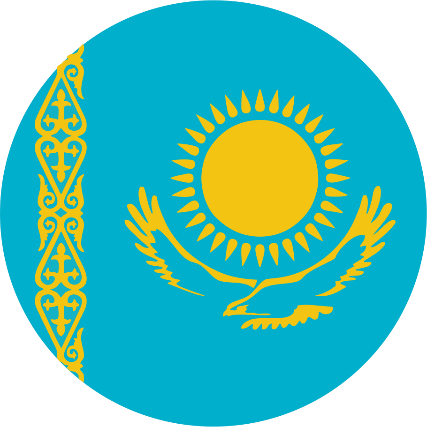 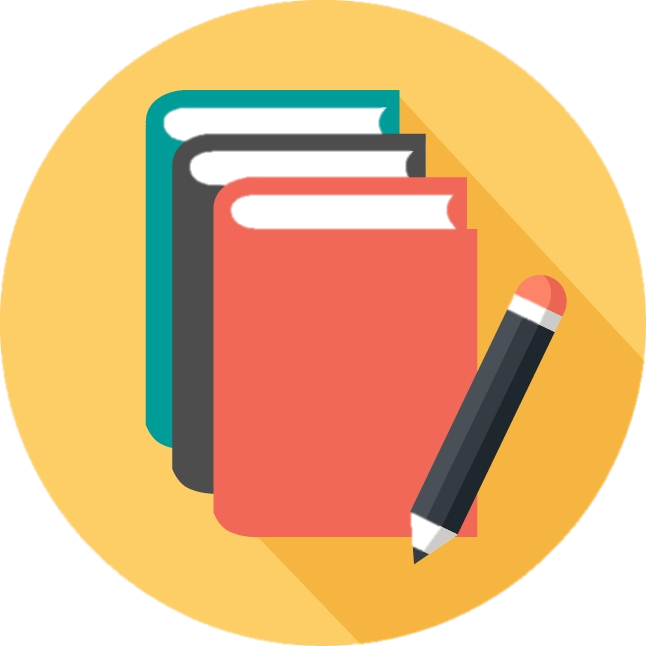 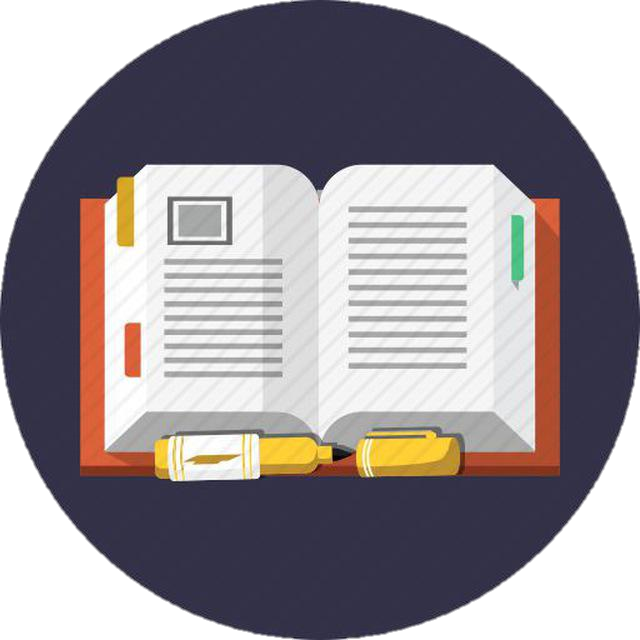 70031/  70967
9905
1953
60467
Three
УЧЕБНО-МЕТОДИЧЕСКАЯ ЛИТЕРАТУРА1923/ на 30 экз.
БИБЛИОТЕЧНЫЙ ФОНД / на 936 экз.
Списание на основании ГУ «Управление по государственным закупкам и коммунальной собственности Акмолинской области»                       от 17.11.2023 -4084экз. на сумму 2396810,55/ Приказ МОН РК №44 п. 59
НА КАЗАХСКОМ
 ЯЗЫКЕ 9750/ на 155 экз.
УЧЕБНИКИ 60427/ на 40 экз.
ХЛ – 866 экз.
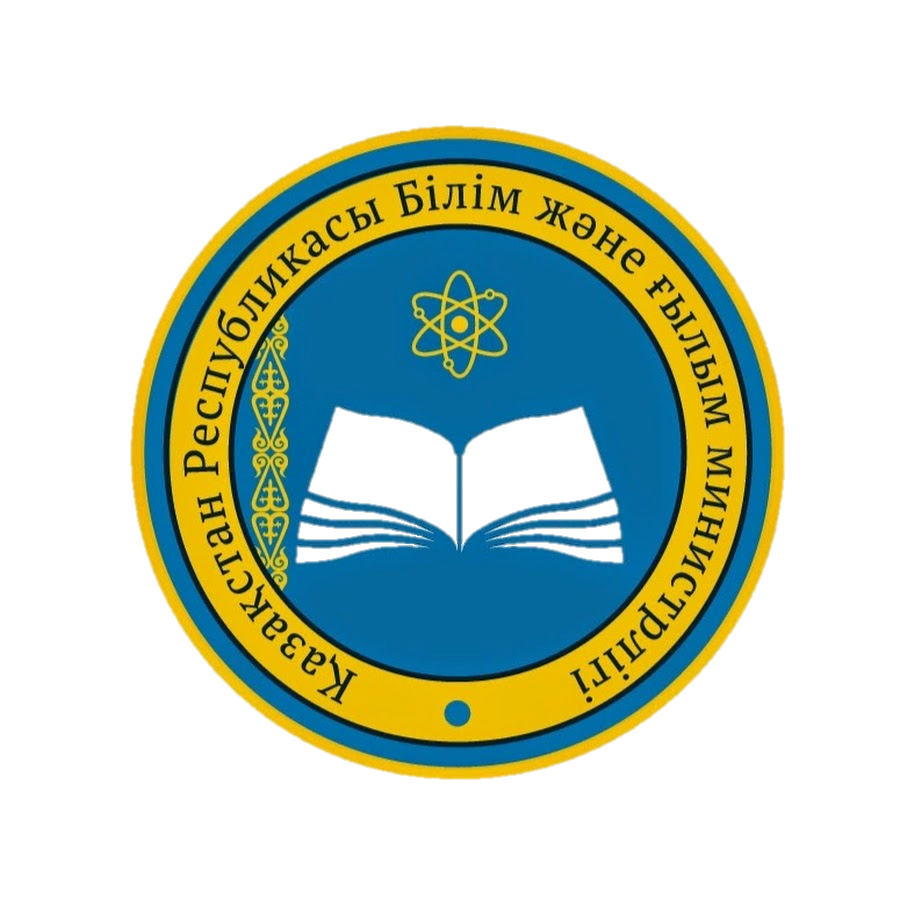 ЭЛЕКТРОННЫЕ УЧЕБНЫЕ ПОСОБИЯ

200 экз. 
учебных пособий для преподавателей и студентов на платформах
www.kasipkor.kz
www.college.smartnation.kz
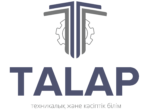 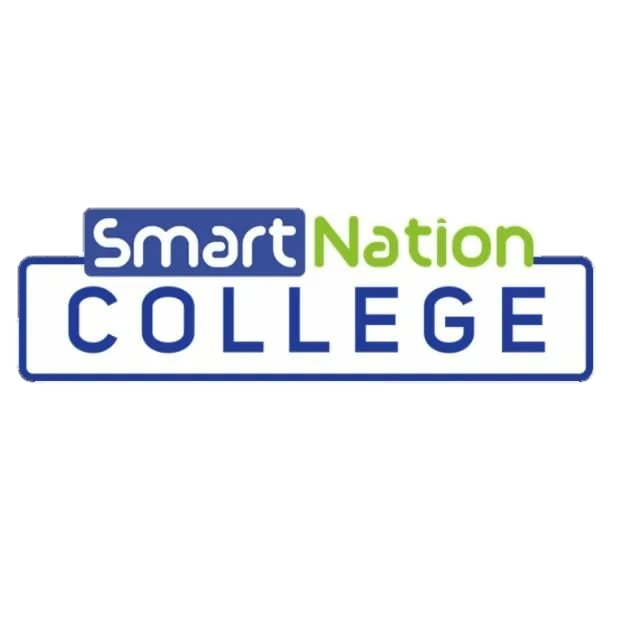 СПЕЦИАЛЬНАЯ И ОБЩЕОБРАЗОВАТЕЛЬНАЯ УЧЕБНАЯ ЛИТЕРАТУРА

40 экз. на каз. яз. в рамках Национального проекта «Ұлтық рухани жаңғыру»  по специальности 3W07320702 Машинист дорожно-строительных машин ( на 2-х яз.)
Показатель Национального проекта «Ұлтық рухани жаңғыру» - уровень обеспеченности учебниками на каз. яз. для ТИПО 2023- 40 %
2024- 45 %
2025- 50 % / Постановление Правительства РК от      12.10. 2021 №724
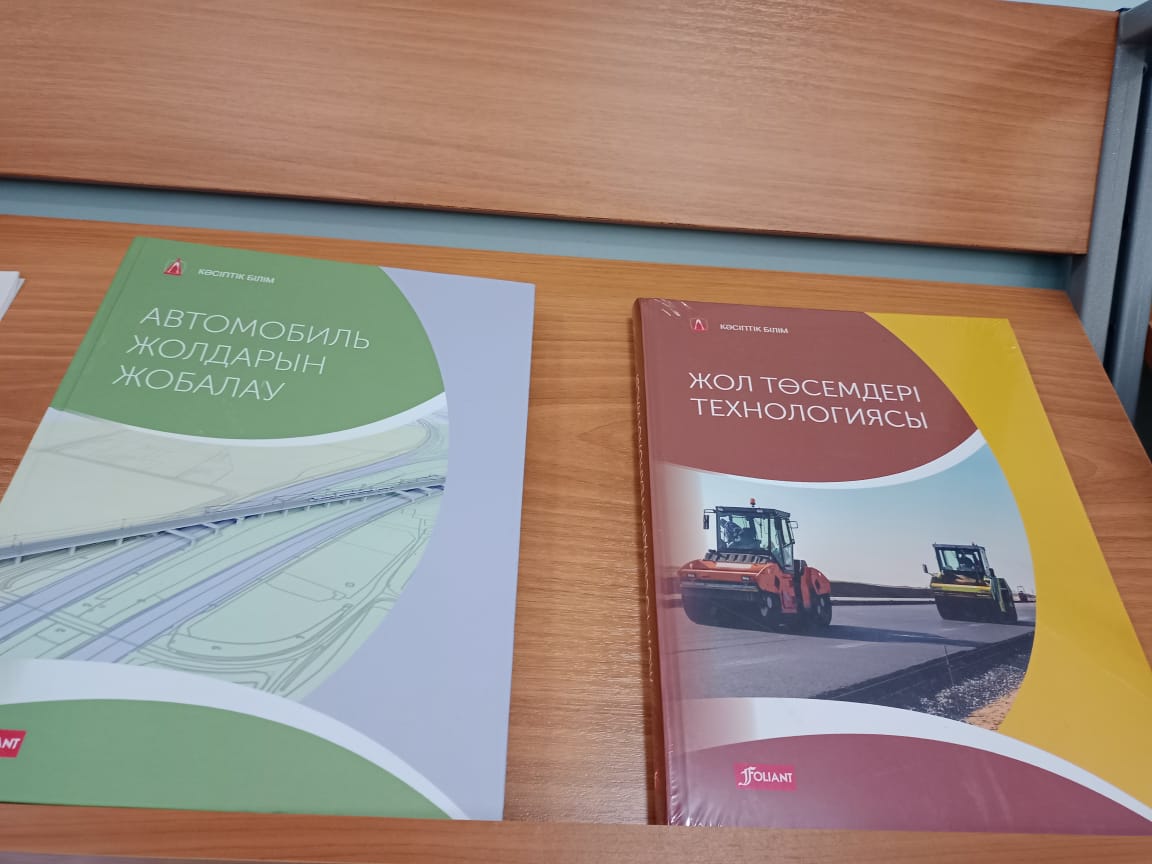 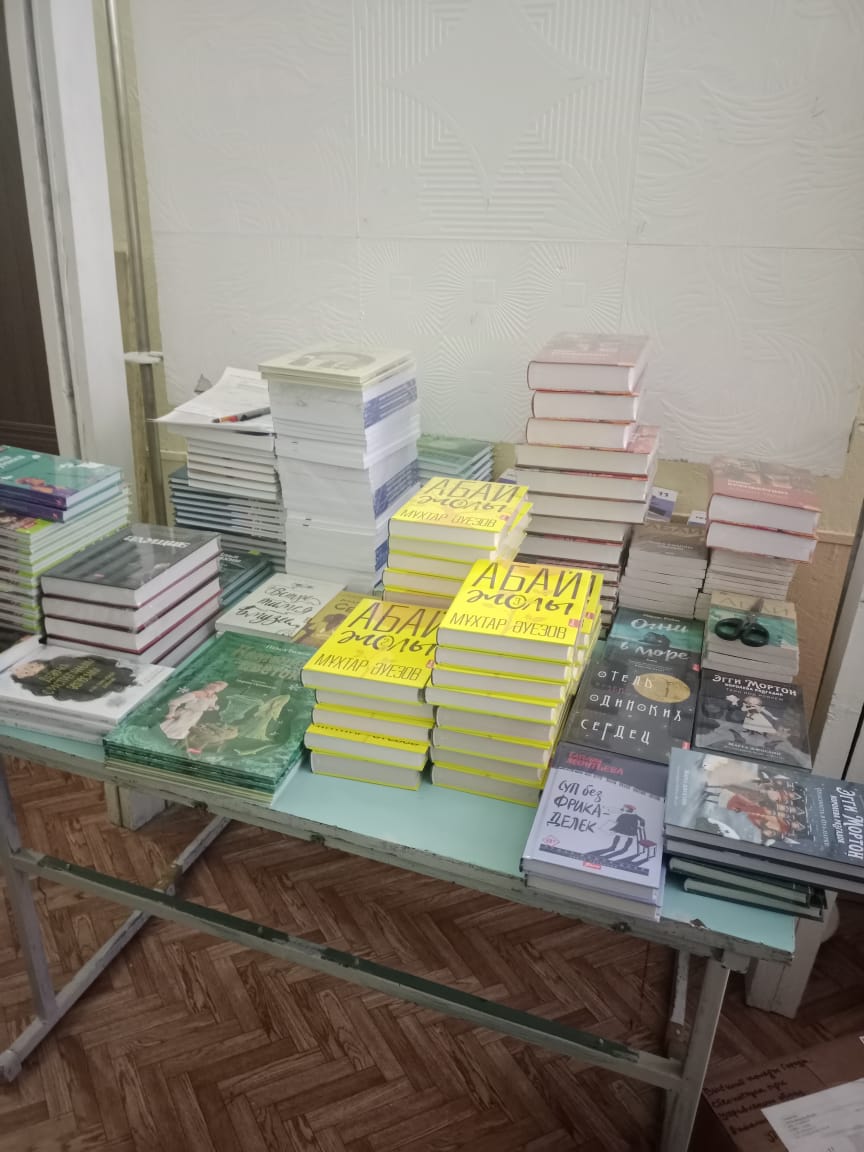 Поступление художественной литературы в рамках проекта “Читающий колледж” 



ТОО «Издательство Фолиант»                              339 экз. на сумму 1 146 464,00 т. т.
ТОО « Атамұра», «Алматыкітап», «Келешек -2030», « Жазушы», «Oxford» 527 экз. на сумму 936488 т. т. 



ИТОГО: 866 экз. на сумму 2 082 952 т. т.
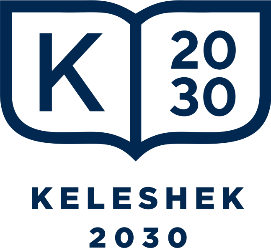 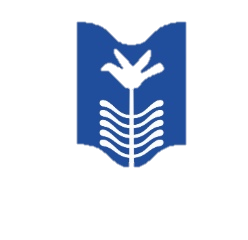 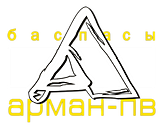 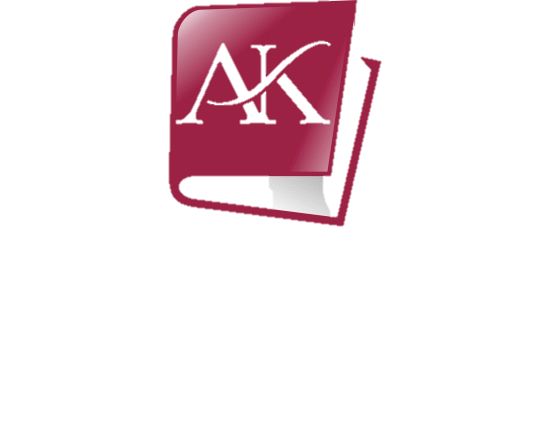 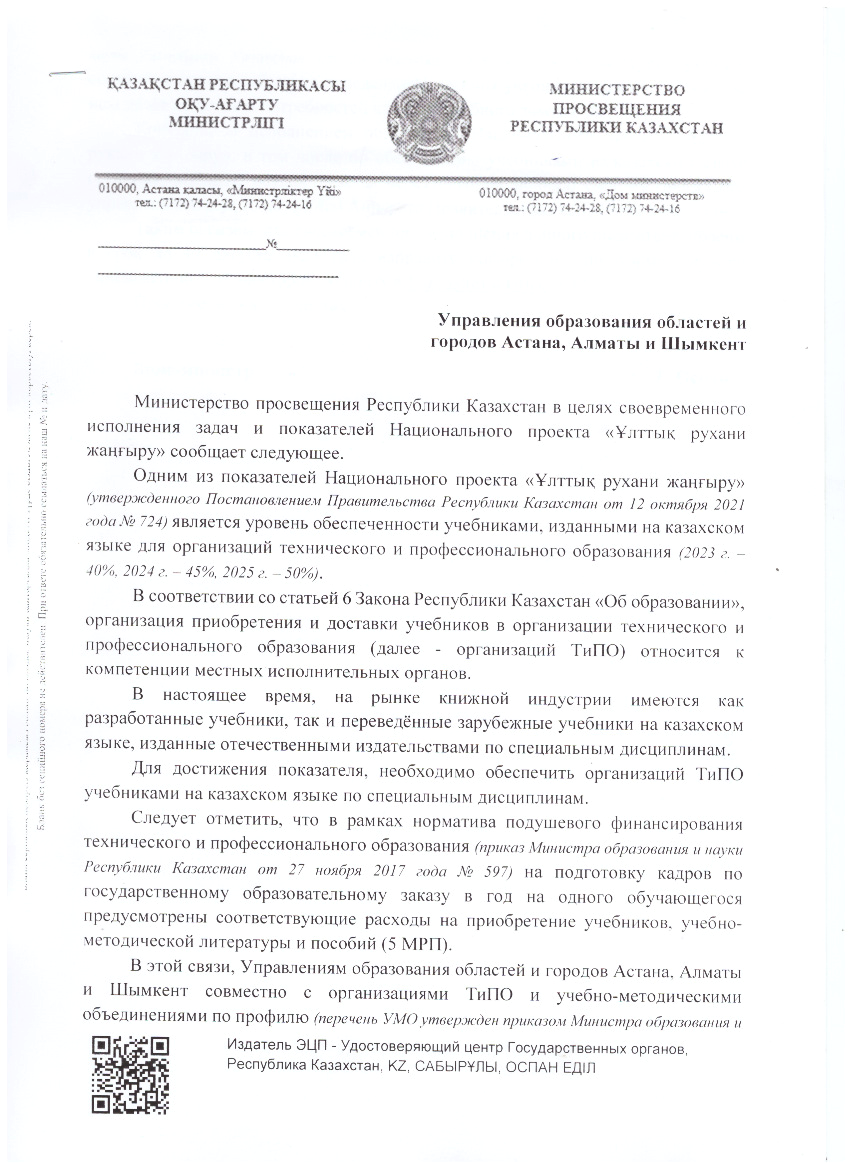 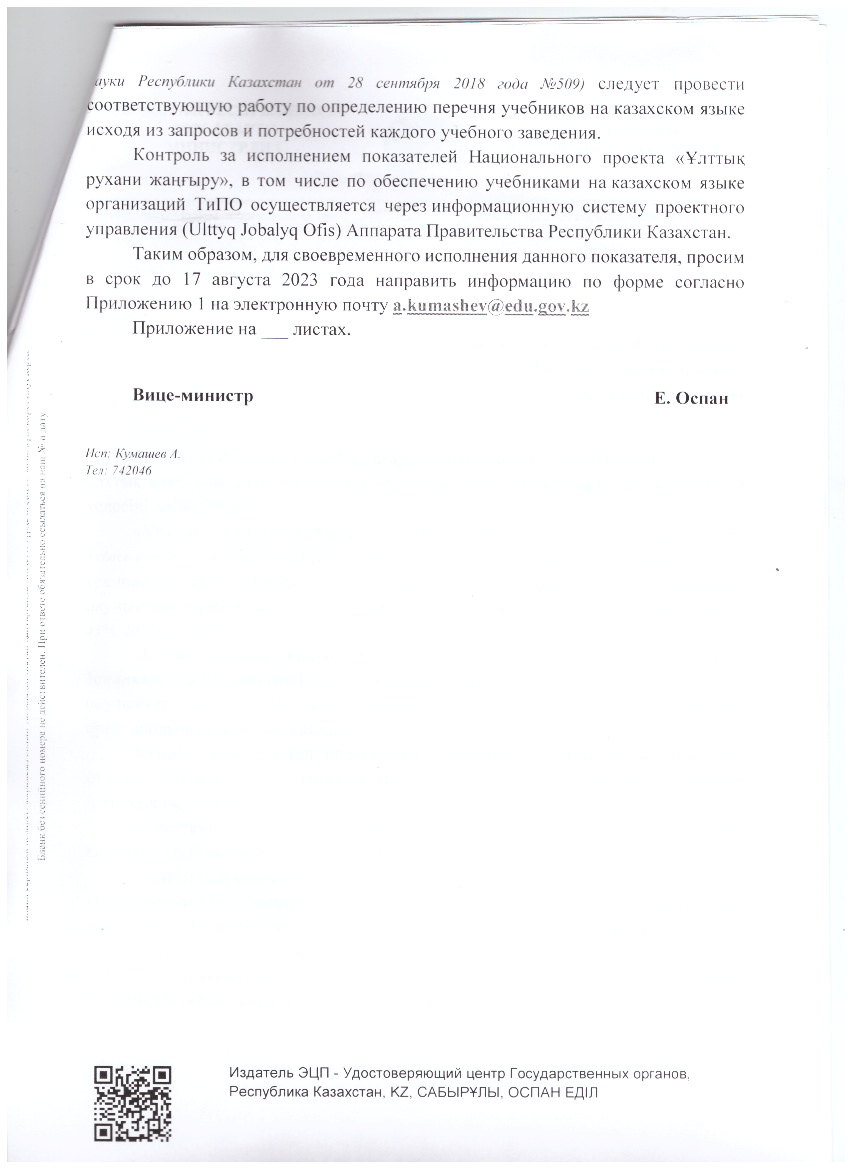 Периодические издания на 2023-2024 уч. год :
Білім. Образование.
Білімді ел. Образованная страна 
Вестник колледжа
Қазақстан мұғалімі
Колледж
Мастерская учителя 
Открытый урок. Факультативные работы
Педагог 
Современное образование в школе, колледже, ВУЗ-е
Современное образование 
Техническое и профессиональное образование 
 Количество названий -17 / комплектов выписанных на текущий год периодических изданий – 17 /  из них – 6 годовых в том числе на казахском языке _____14__экз.________________
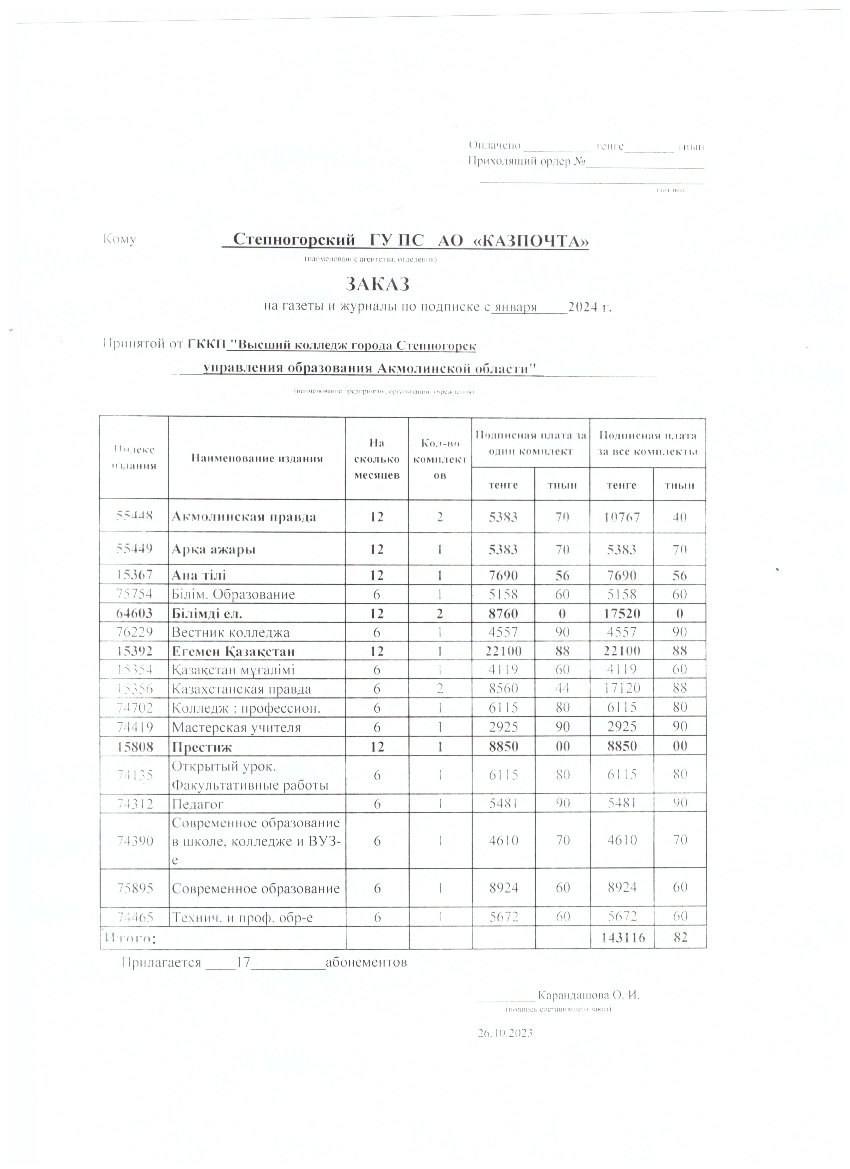 ПРИКАЗ МОН РК от 27 .11. 2017          года № 597 
 
В РАМКАХ НОРМАТИВА ПОДУШЕВОГО ФИНАНСИРОВАНИЯ ТИПО  на подготовку кадров по государственному образовательному  заказу в год на одного обучающегося предусмотрены соответствующие расходы на приобретение учебников, учебно-методической литературы  и пособий    -5 МРП!!!
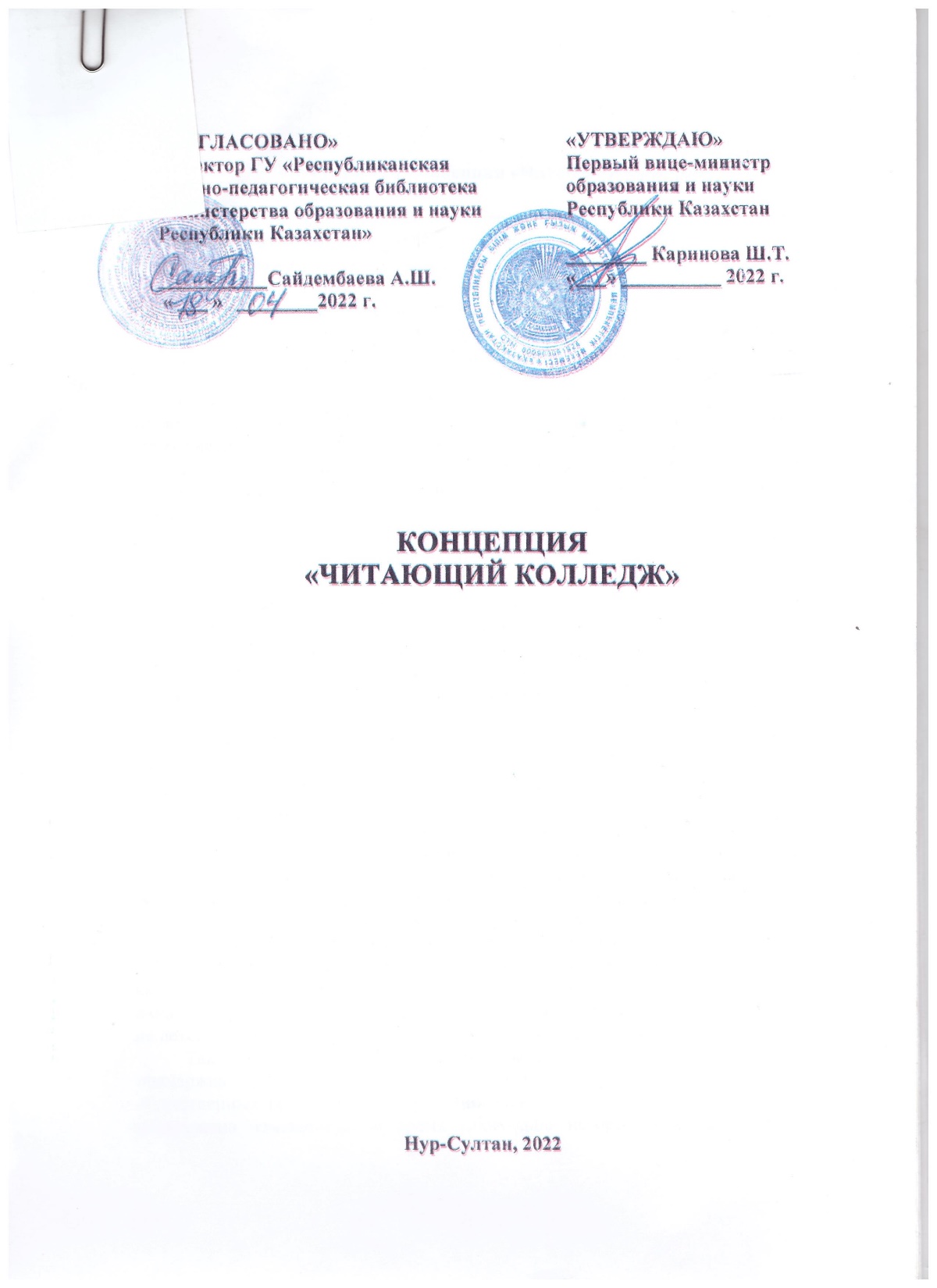 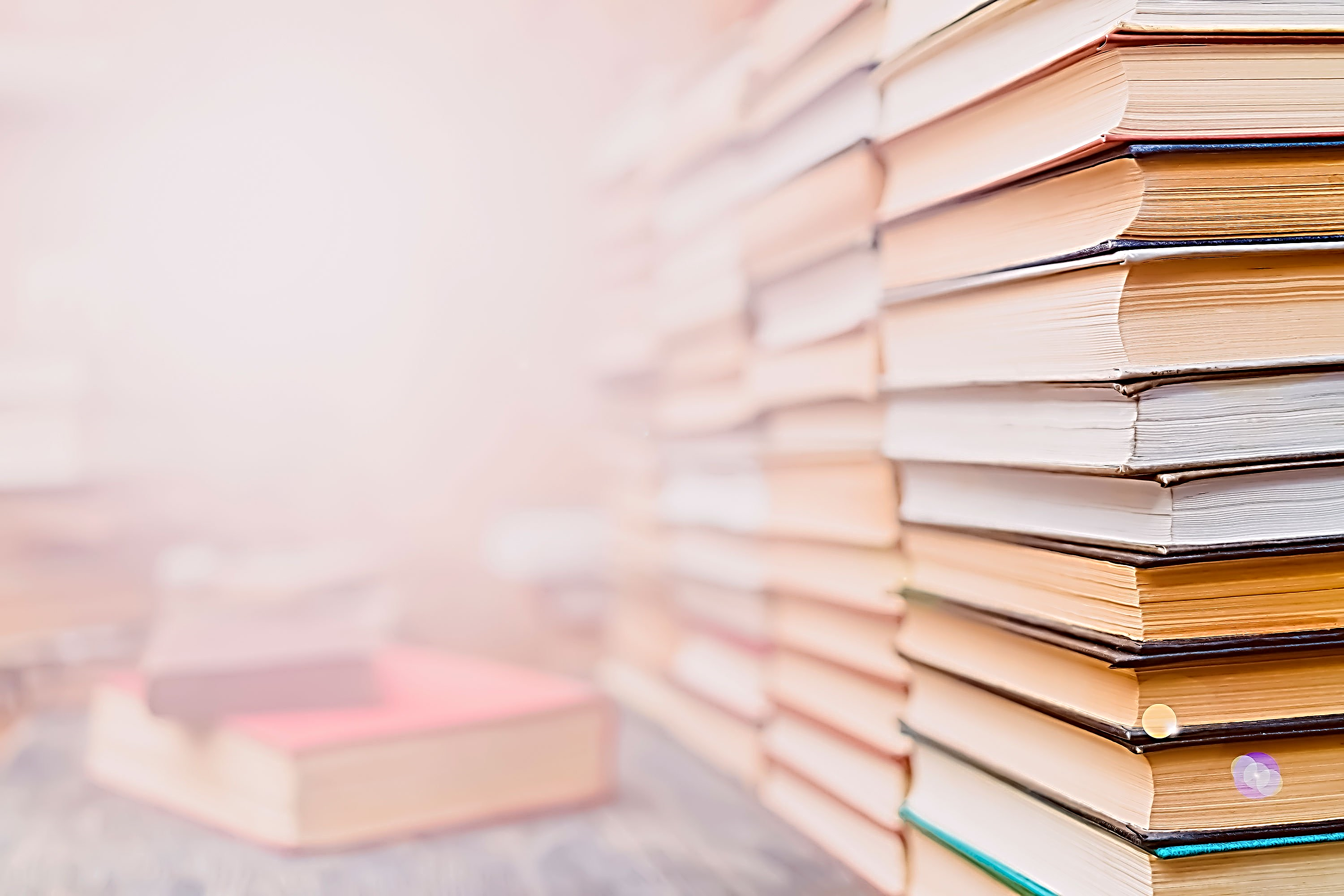 ПРИОБРЕТЕНИЕ ХУДОЖЕСТВЕННОЙ ЛИТЕРАТУРЫ В РАМКАХ ПРОЕКТА “ЧИТАЮЩИЙ КОЛЛЕДЖ”. УВЕЛИЧЕНИЕ ФОНДА НА 50%
Развитие и поддержка престижа Чтения, читательской грамотности среди студентов, родителей,педагогов
РАБОТА С  ЭЛЕКТРОННЫМИ ИНФОРМАЦИОННЫМИ РЕСУРСАМИ ПЛАТФОРМЫ 
НАО “ТАЛАП”
ПЕРСПЕКТИВЫ РОСТА И РАЗВИТИЯ БИБЛИОТЕКИ»                            НА 2022-2023 ГОДЫ
ПРИОБРЕТЕНИЕ УЧЕБНО-МЕТОДИЧЕСКОЙ ЛИТЕРАТУРЫ, ЭЛЕКТРОННЫХ ОБРАЗОВАТЕЛЬНЫХ РЕСУРСОВ
ДОСТУП К ЭЛЕКТРОННЫМ БИБЛИОТЕКАМ КОЛЛЕДЖЕЙ  И ВУЗОВ РЕСПУБЛИКИ КАЗАХСТАН
ЦИФРОВИЗАЦИЯ БИБЛИОТЕКИ
С ДОСТУПОМ К ОНЛАЙН
ИНФОРМАЦИОННЫМ 
РЕСУРСАМ
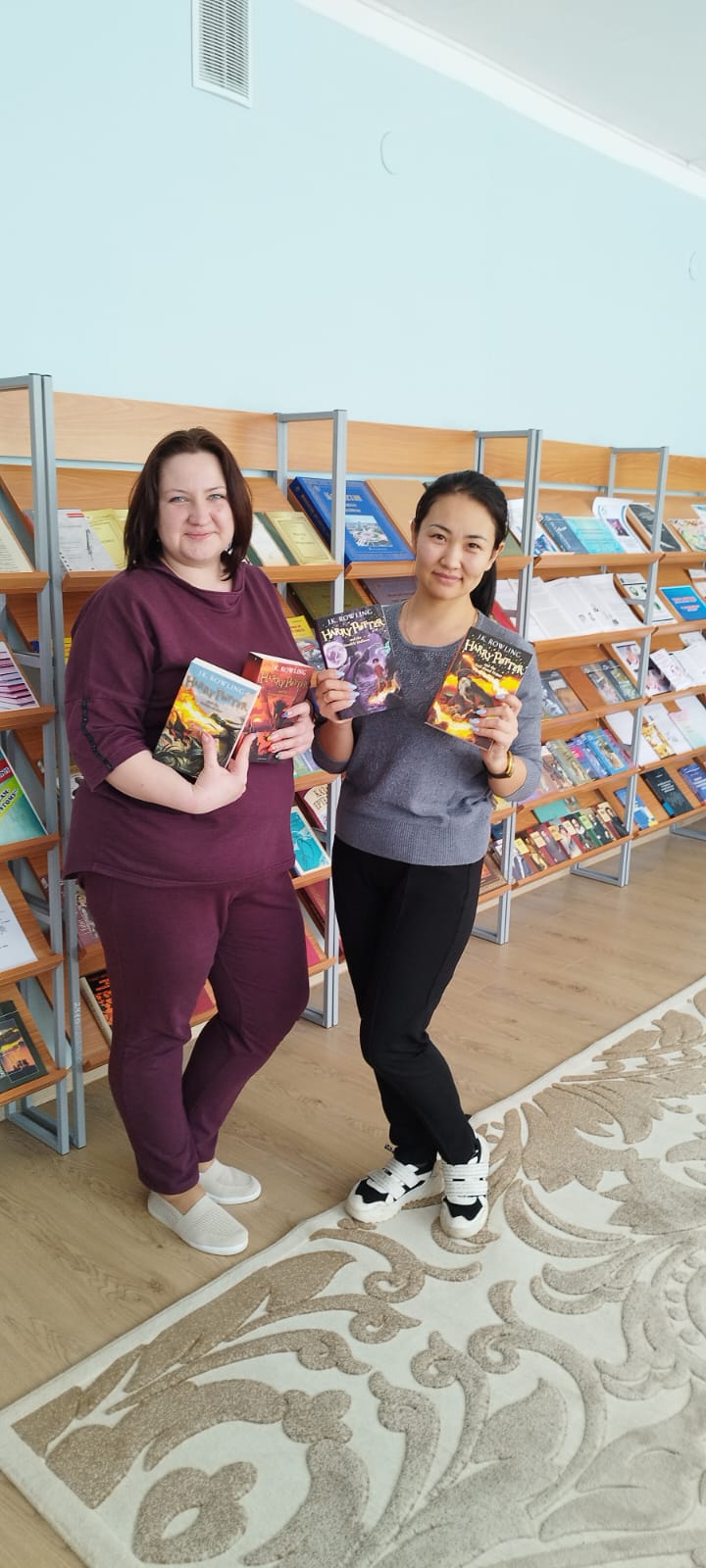 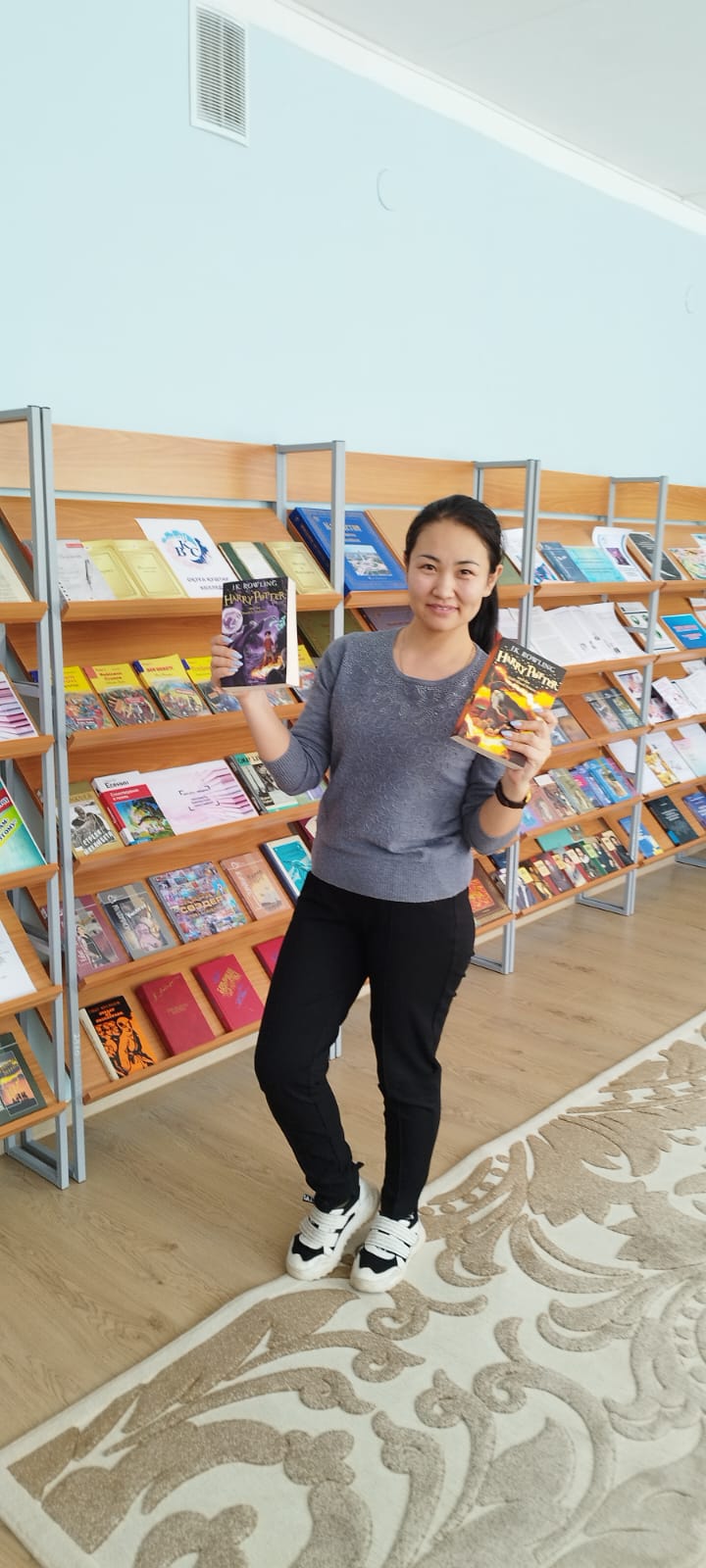 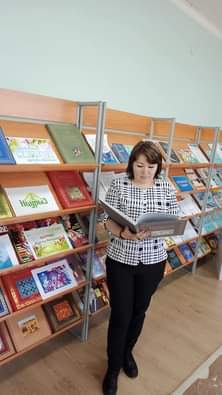 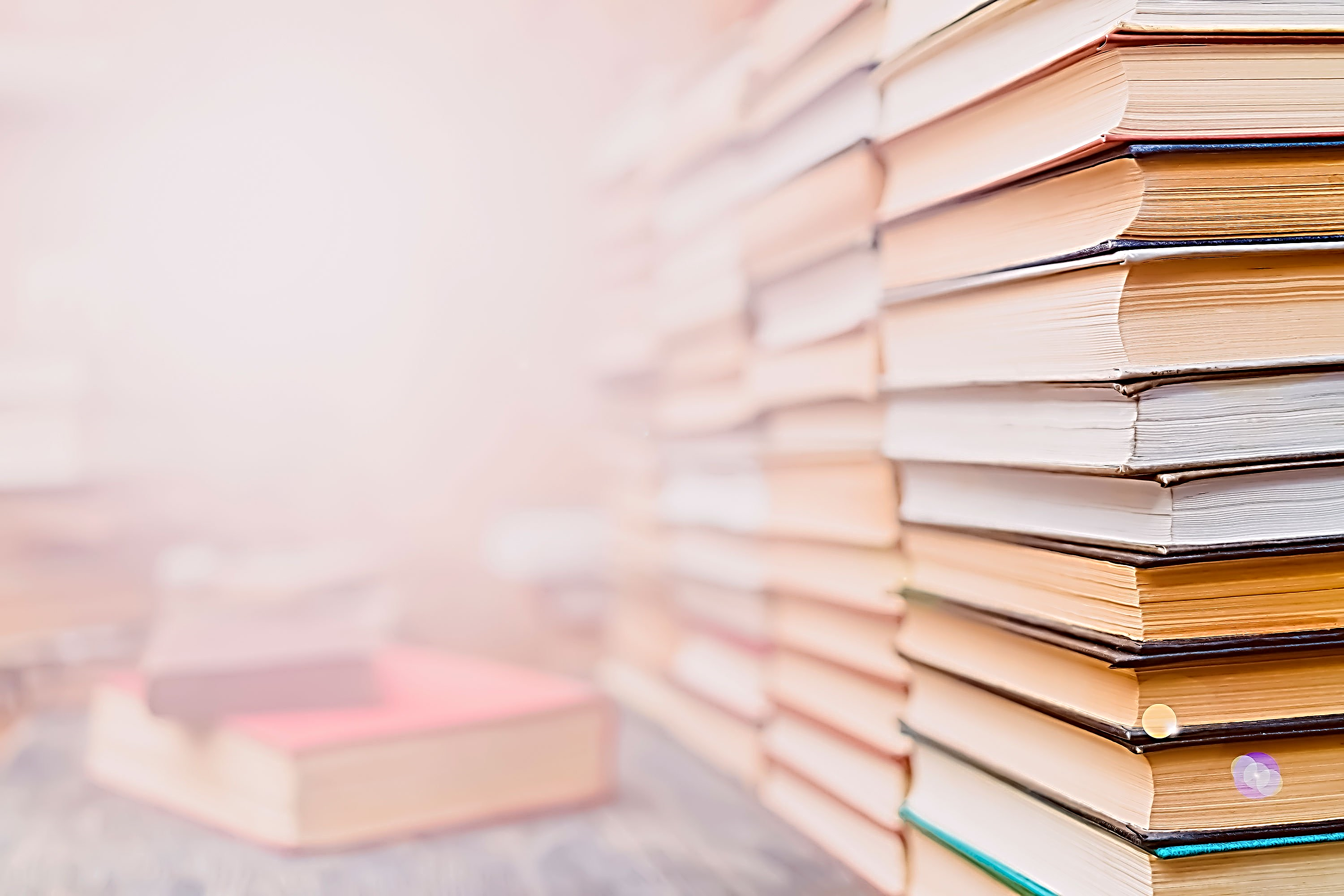 «Независимо от того, насколько вы заняты, вы должны найти время для чтения, или сдаться собственному невежеству» 

(Конфуций)
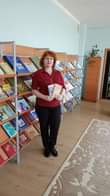 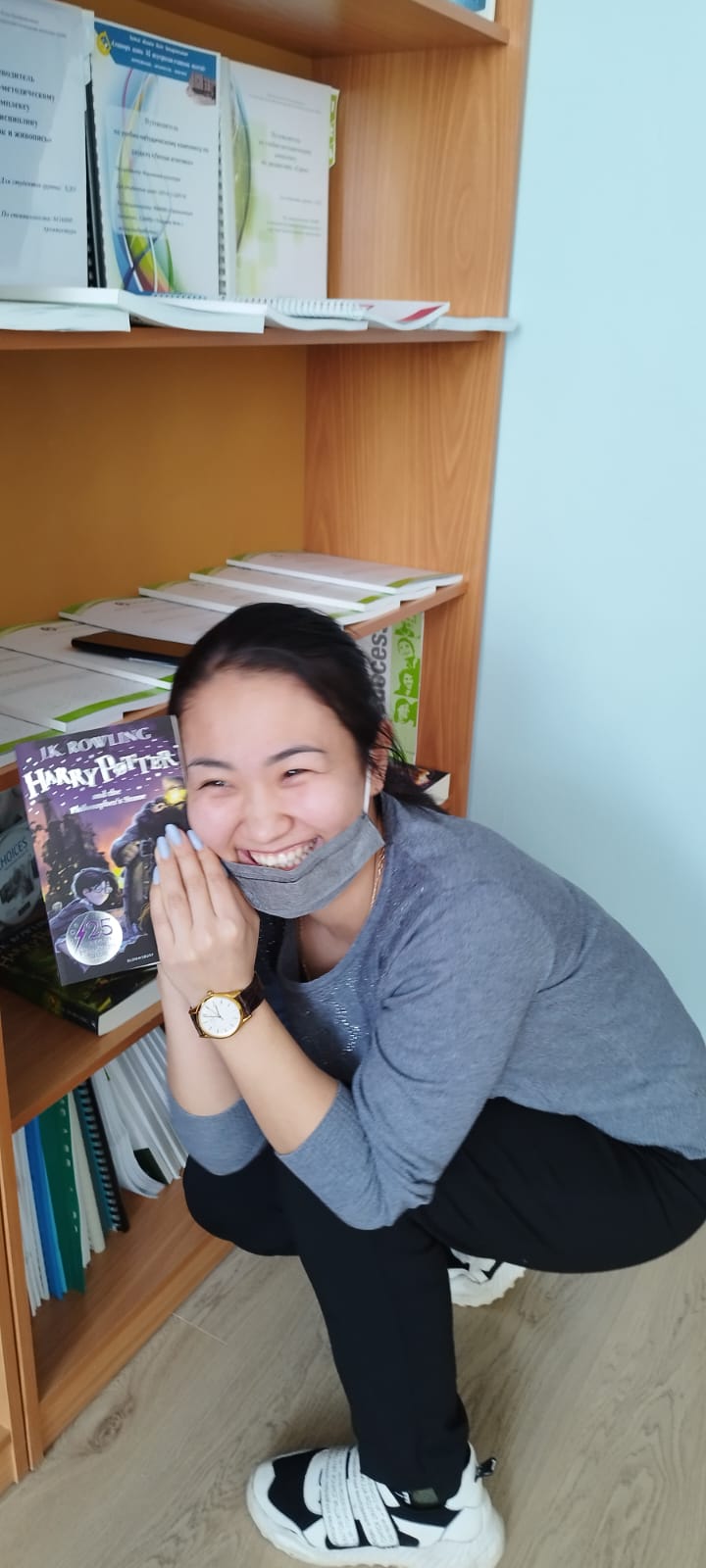